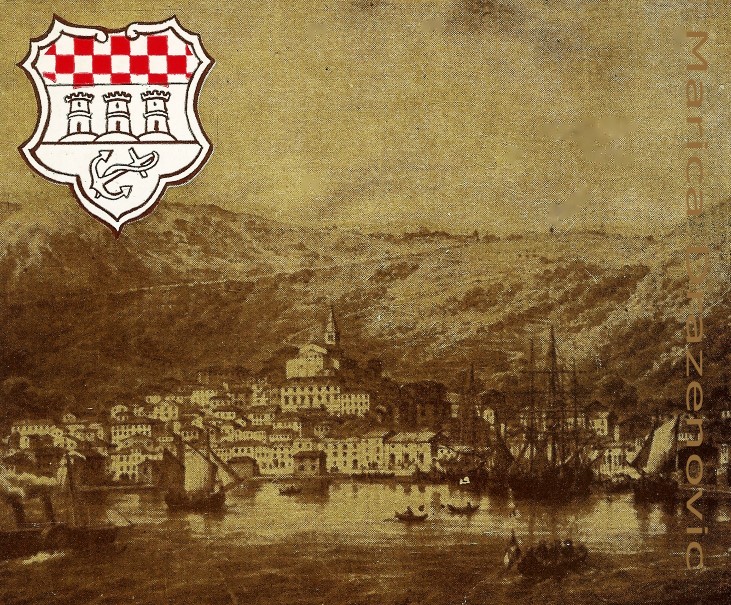 ŠTO TO TAMO LEBDI?
WHAT IS AEROSOLING THERE ?
Mentori/Teachers:
Marina Pavlić 
Irena Sabo
Učenici/Students:
Sarah Butigan
Dino Bešić
Marin Morić
Prirodoslovna i grafička škola Rijeka, Croatia
[Speaker Notes: This is a free translation ,in croatian aerosols are called suspended particles or floating(lebdi) particles]
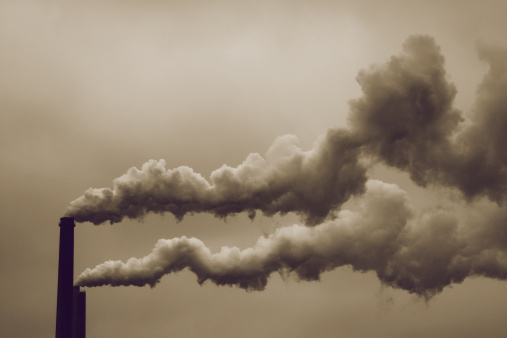 What are the suspended particles and why are they significant?
All solid and liquid particles suspended in the air with a diameter of 0.002 -100μm
One of the most important indicators of air pollution
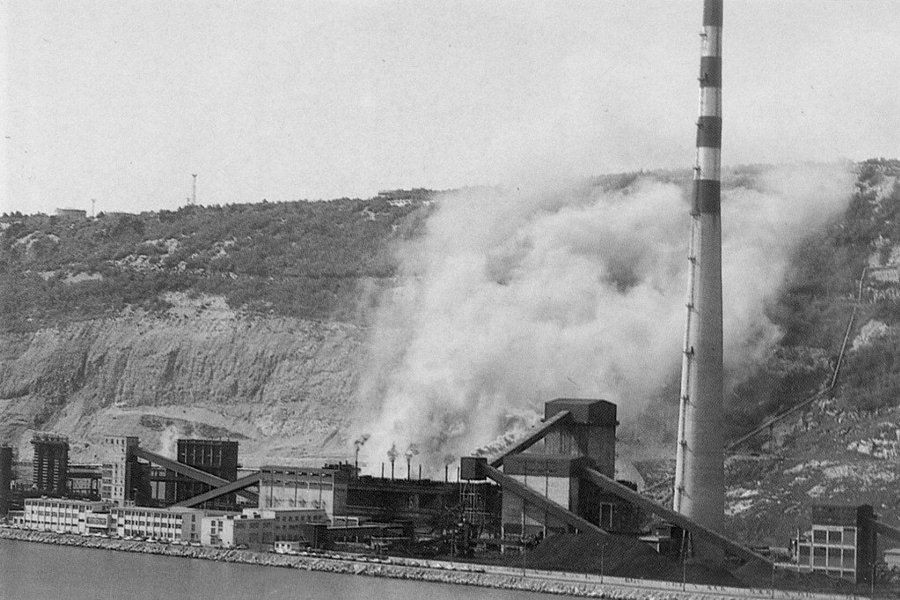 The amount of suspended particles in the air depends on:


Direction and intensity of the wind
Air temperature
Moisture
Rainfall
Cloud cover
Insolation
Stability of the troposphere
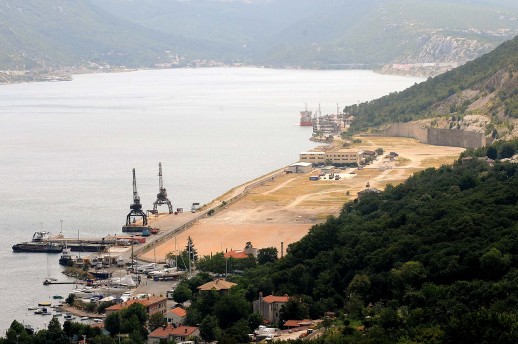 Why Bakar?
Bakar is a small marine town 16 km from Rijeka, where our school is located
The citizens of Bakar invited us to see the big black blot in the middle of the Bakar bay and black particles in their homes.
[Speaker Notes: Why did we choose Bakar(small marine town 16 km from Rijeka)
The citizens of Bakar invited us to see the big black blot in the middle of the Bakar bay and black particles in their homes.
We investigated the quality o the sea,seabed and soil in our previous projects and knew that the pollution we found had to come  from the air.
Near Bakar there are:oil refinery,ex coke plant,  scattered  cargo port,  crude oil power plant  and a waste water drain.]
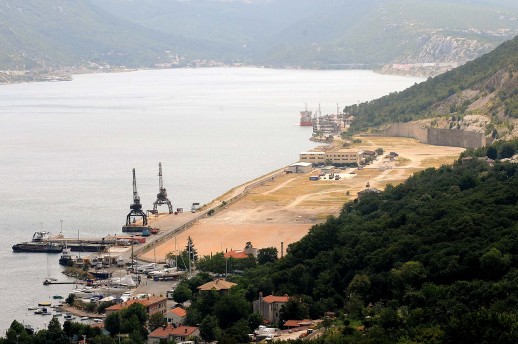 Why Bakar?
We investigated the quality of the sea, seabed and soil in our previous projects and knew that the pollution we found had to come  from the air.
Oil refinery,ex coke plant, scattered cargo port, crude oil power plant and waste water drain are located near Bakar town
[Speaker Notes: Why did we choose Bakar(small marine town 16 km from Rijeka)
The citizens of Bakar invited us to see the big black blot in the middle of the Bakar bay and black particles in their homes.
We investigated the quality o the sea,seabed and soil in our previous projects and knew that the pollution we found had to come  from the air.
Near Bakar there are:oil refinery,ex coke plant,  scattered  cargo port,  crude oil power plant  and a waste water drain.]
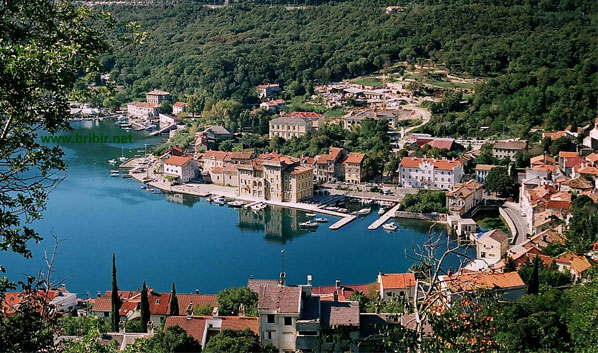 Our questions
What is the intensity of aerosol pollution in Bakar area?
What is the composition of the suspended particles?
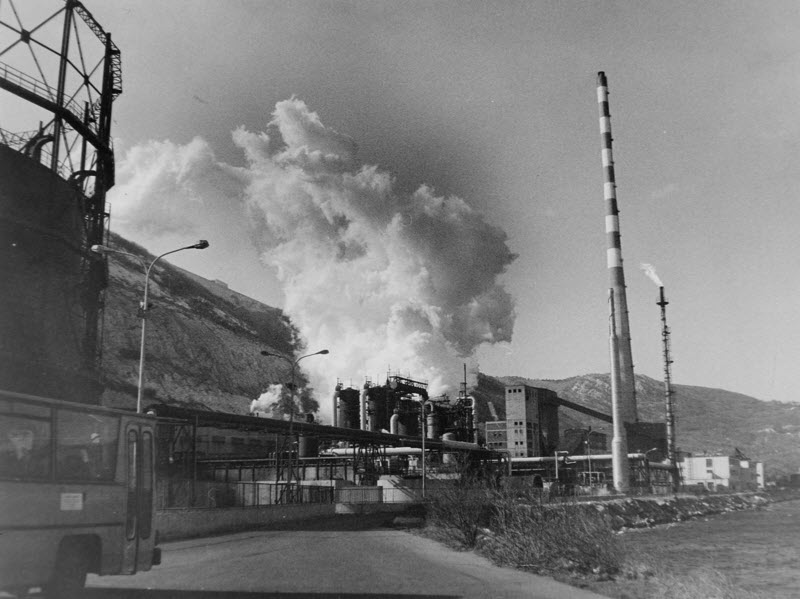 What are the health effects of aerosols ? 
Can we do something to prevent generating the particles?
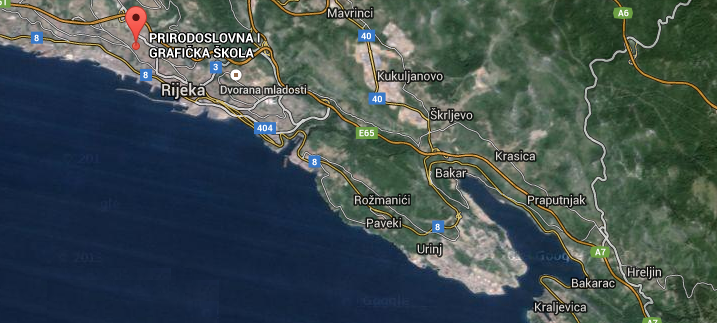 8
Sites locations
We used the jar method based on wet sedimentation on 8 sites: 
(1) RN Urinj
(2) Klanac
(3) Stara cesta
(4) Nova cesta
(5) Hotel(parkiralište)
(6) Luka za rasute terete
(7) Hreljin
(8) Prirodoslovna i grafička škola Rijeka
4
3
2
5
6
TE Urinj
1
7
[Speaker Notes: We collected the jars after 1 month and took them in our lab.Our students filtrated,dryed and weighted the samples and detrmined total mass of aerosol particles and  masses of anorganic and organic parts.]
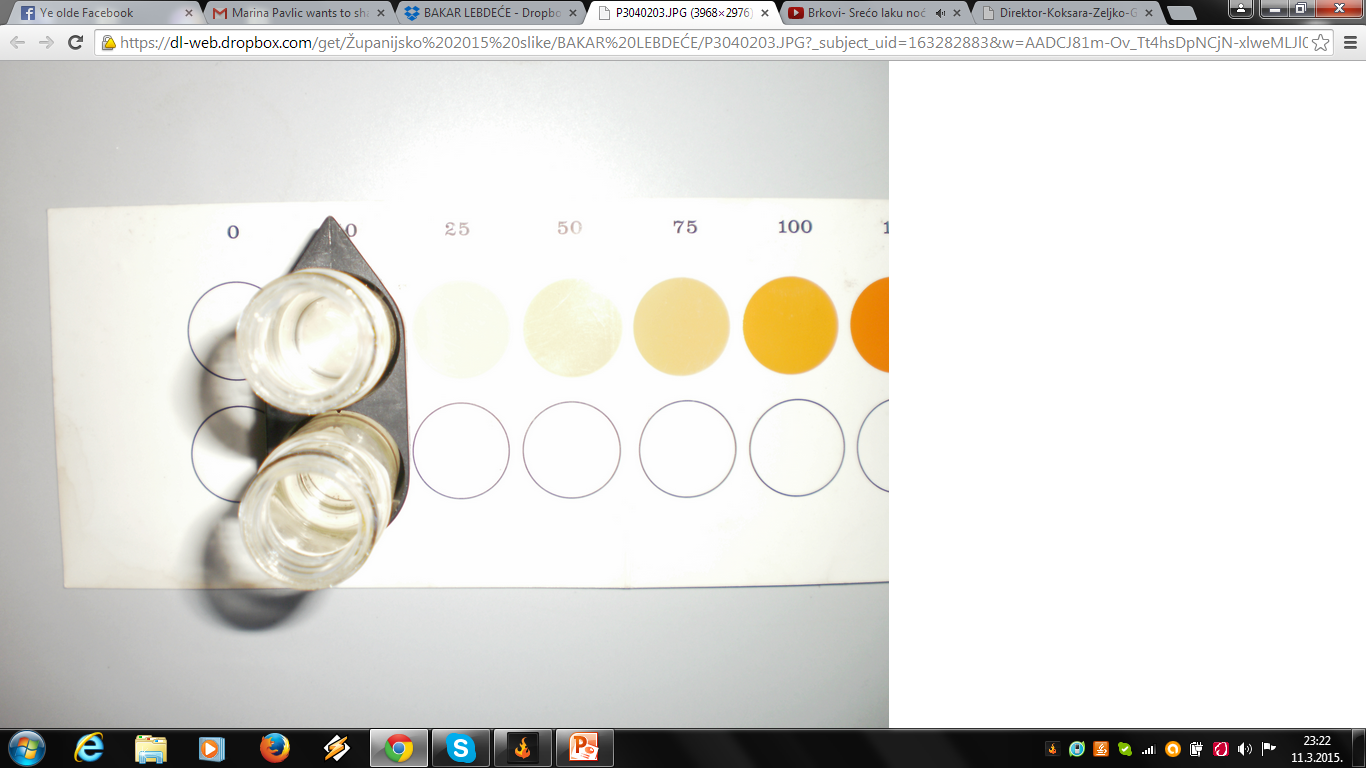 Research methods
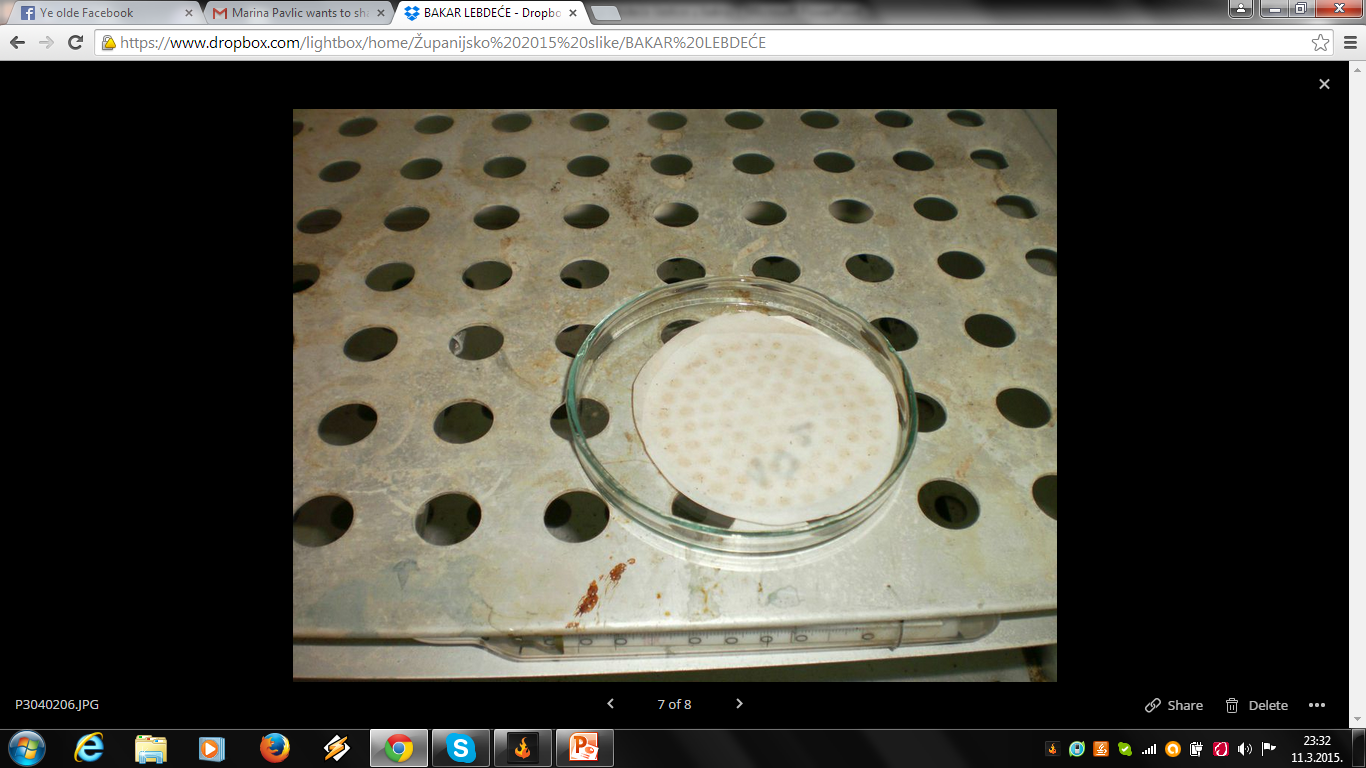 We collected the jars after 1 month
Our students filtrated,dryed and weighted the samples and determined total mass of aerosol particles and  masses of anorganic and organic parts.
GLOBE protocols
temperature
cloud cover
conductivity 
moisture
rainfall
pH
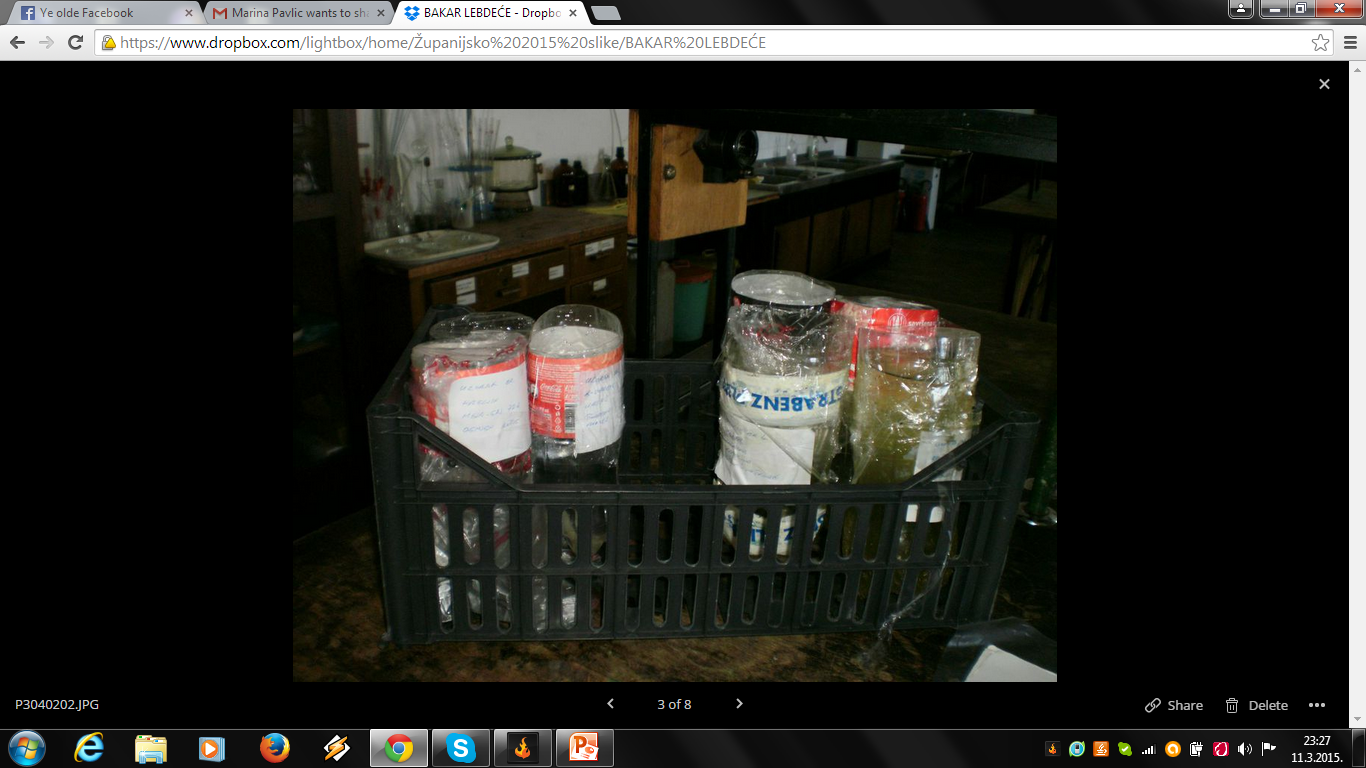 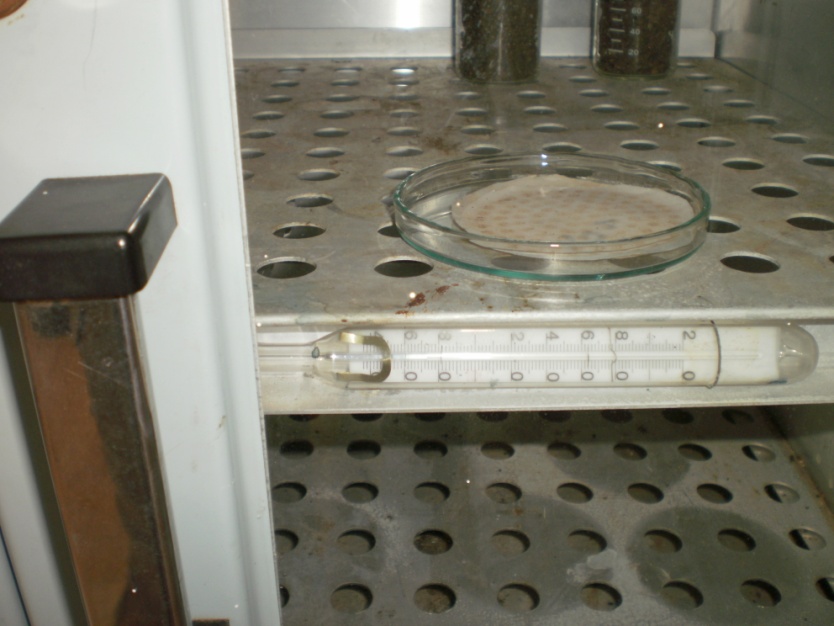 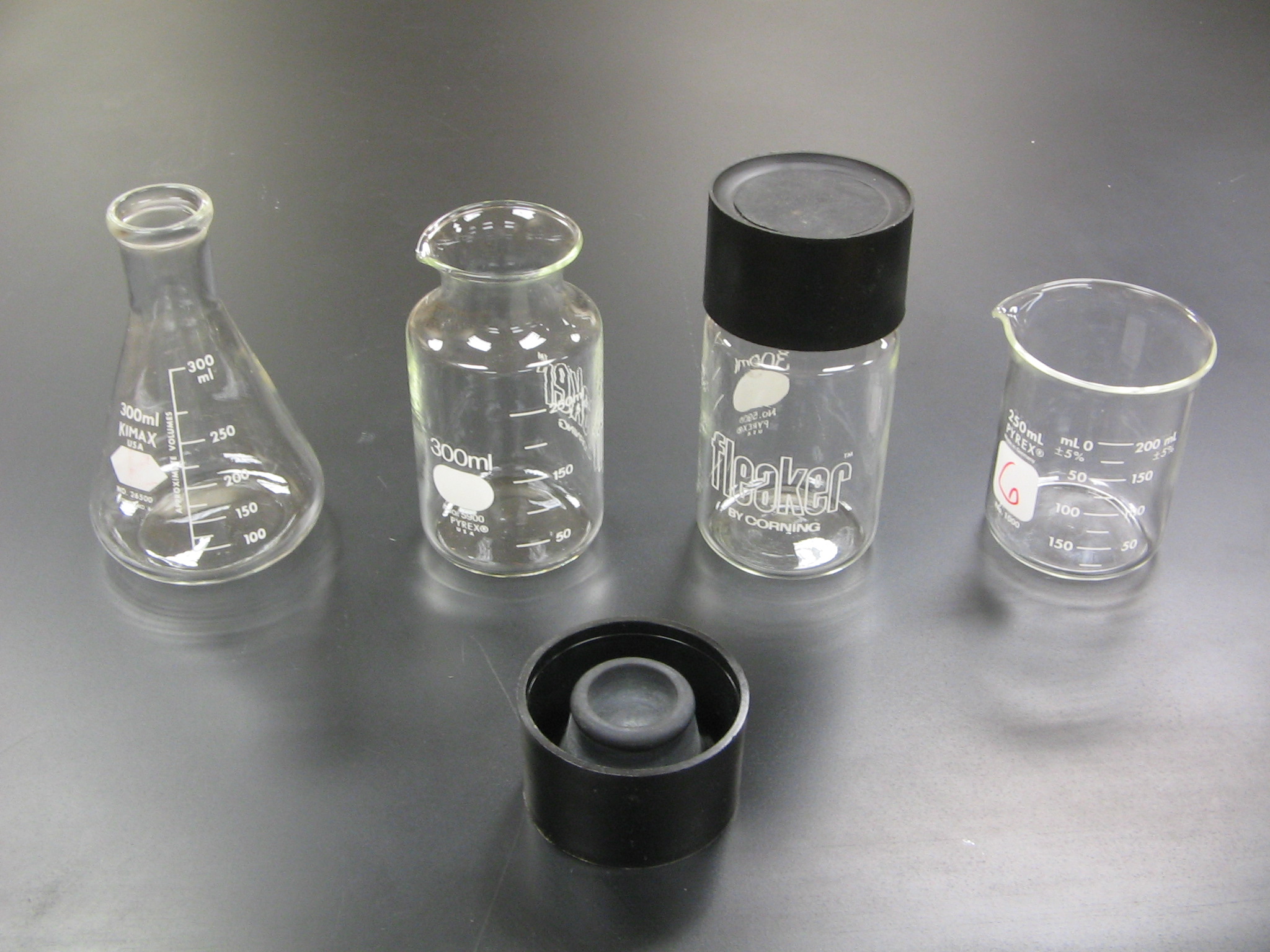 Other measurments
The strength and direction of
the wind  
Chemical analysis
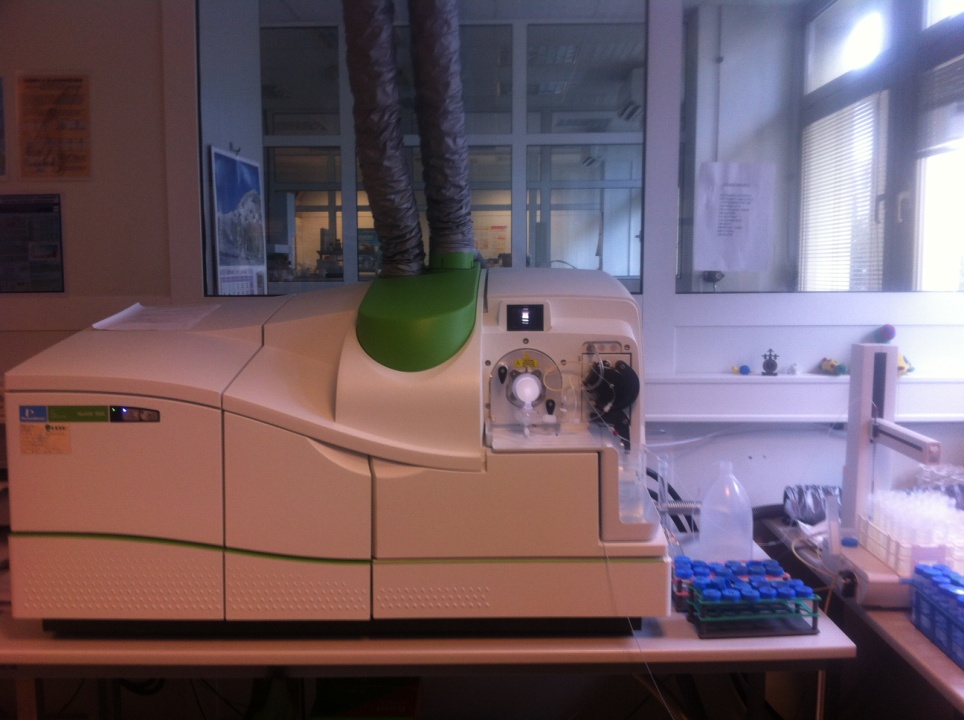 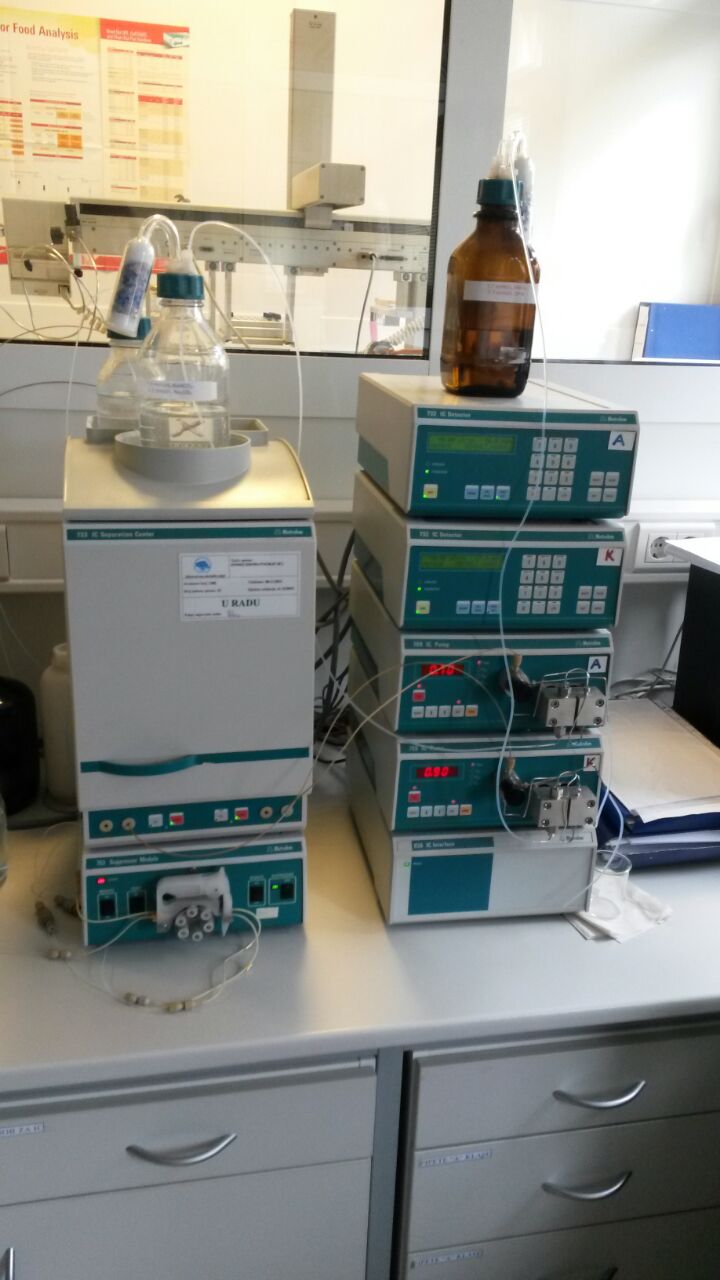 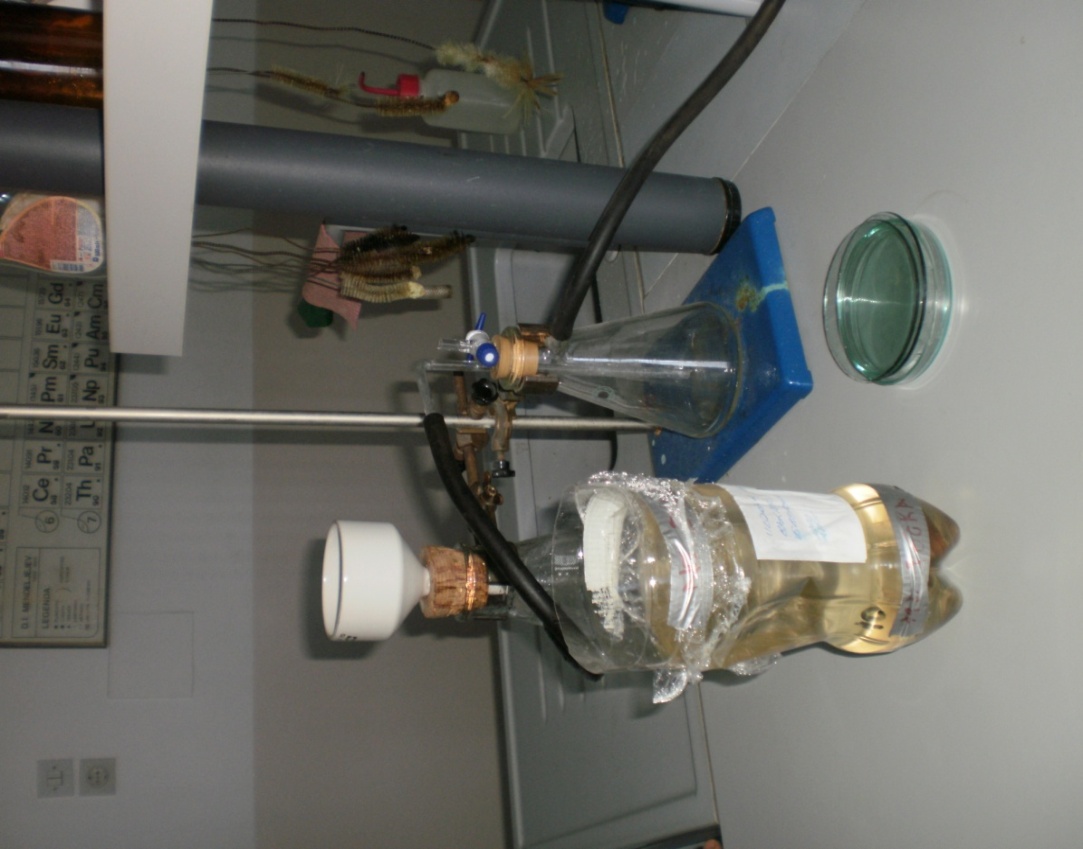 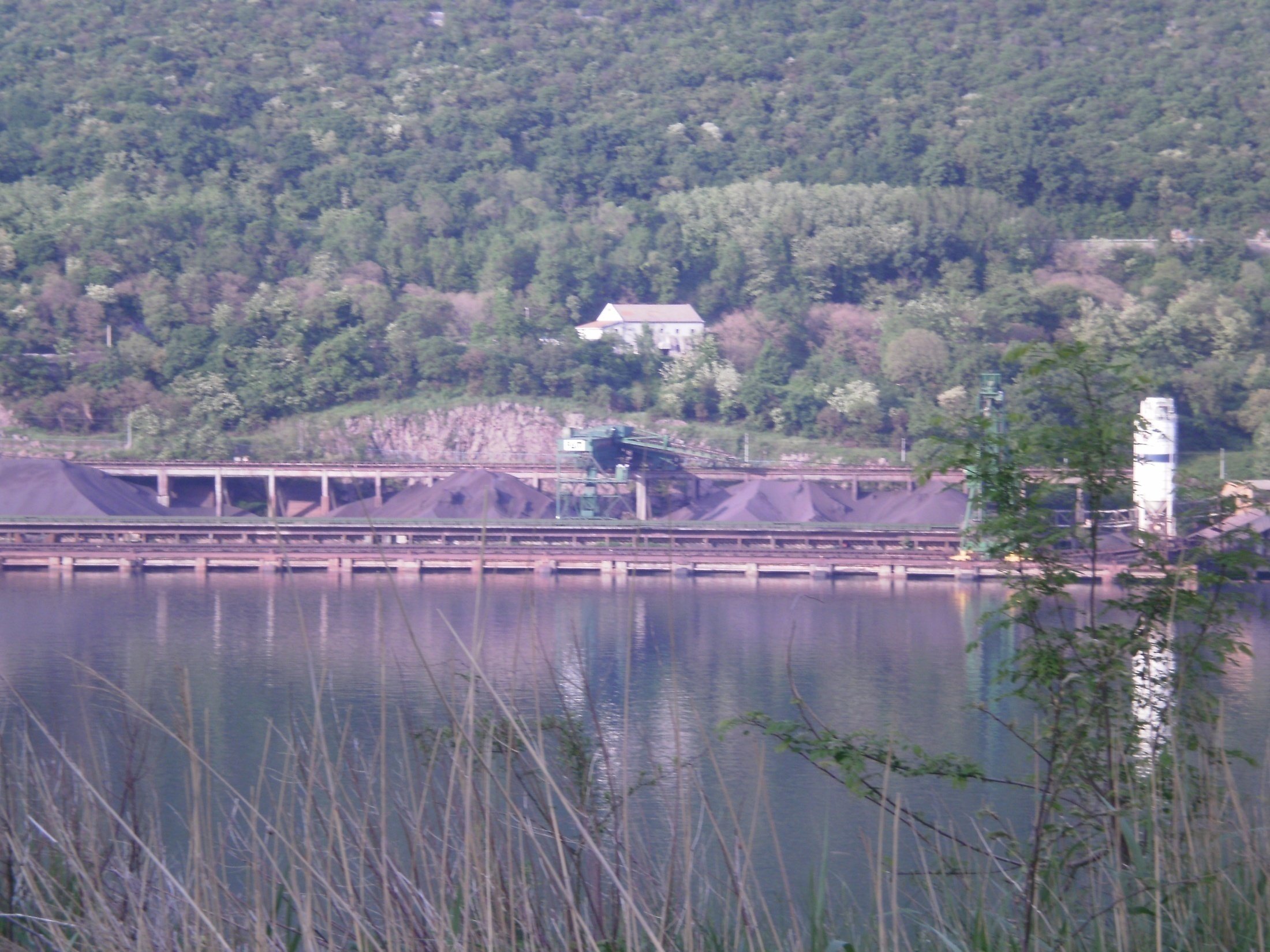 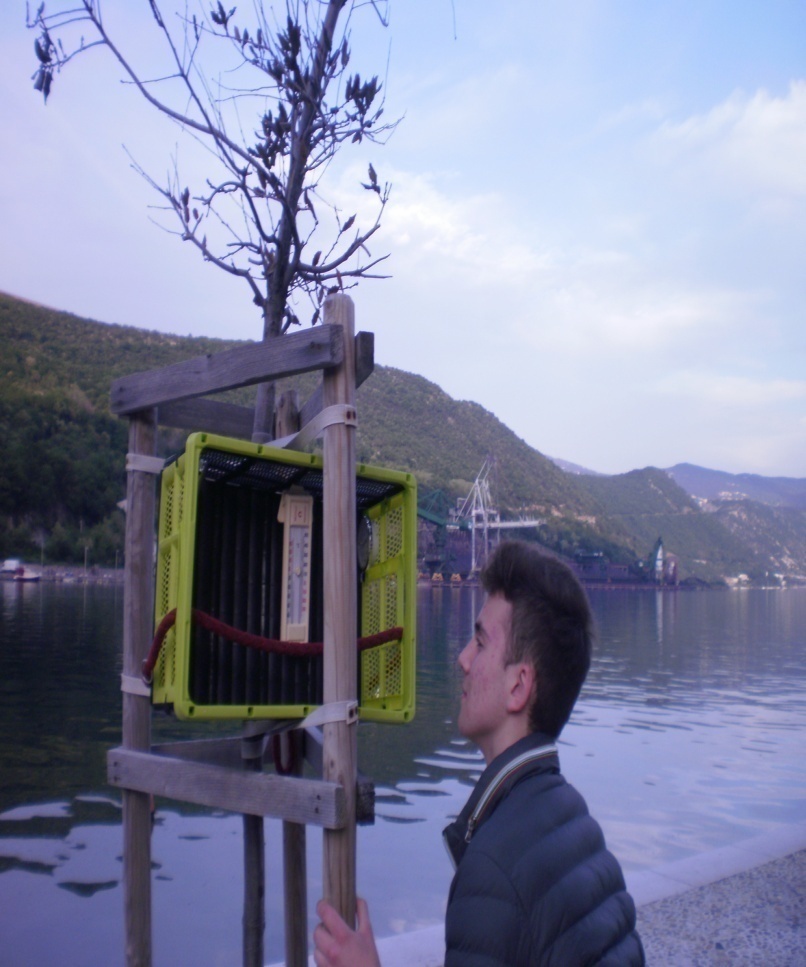 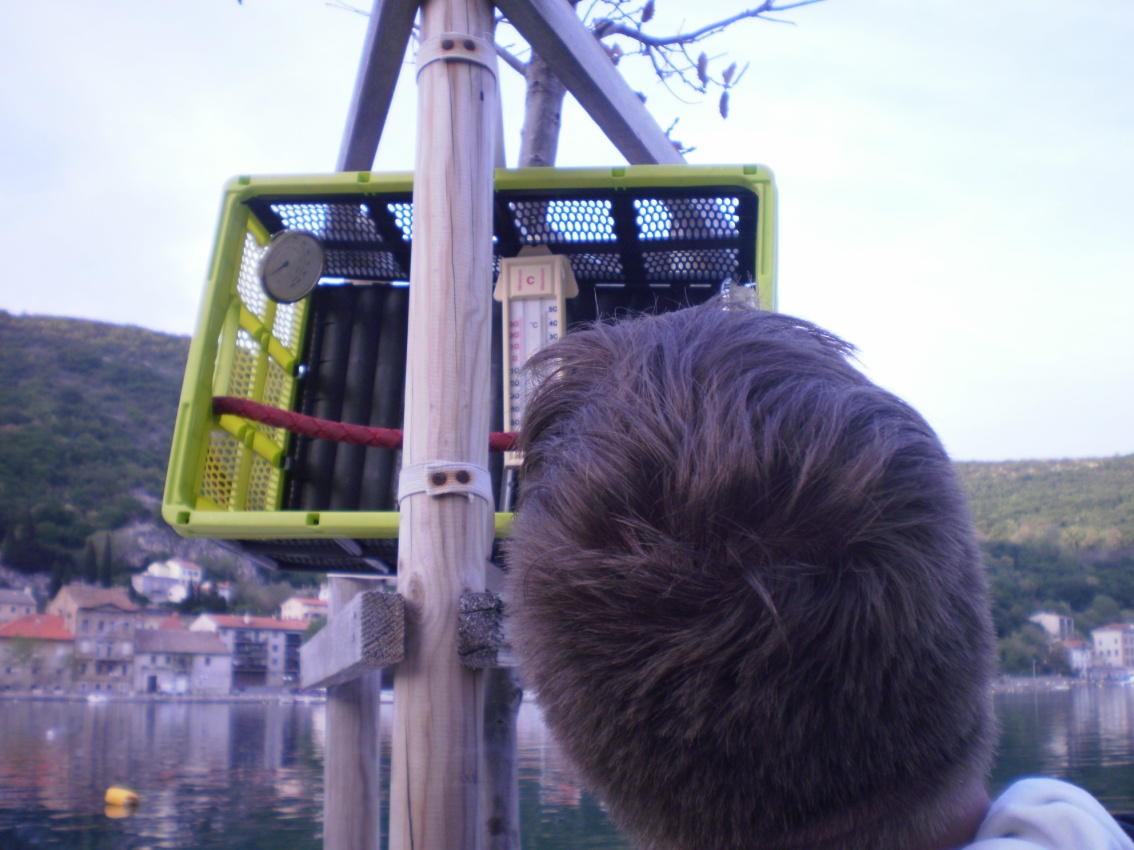 N 45 21 5; E 14 32 10; visina 2m
[Speaker Notes: Our station]
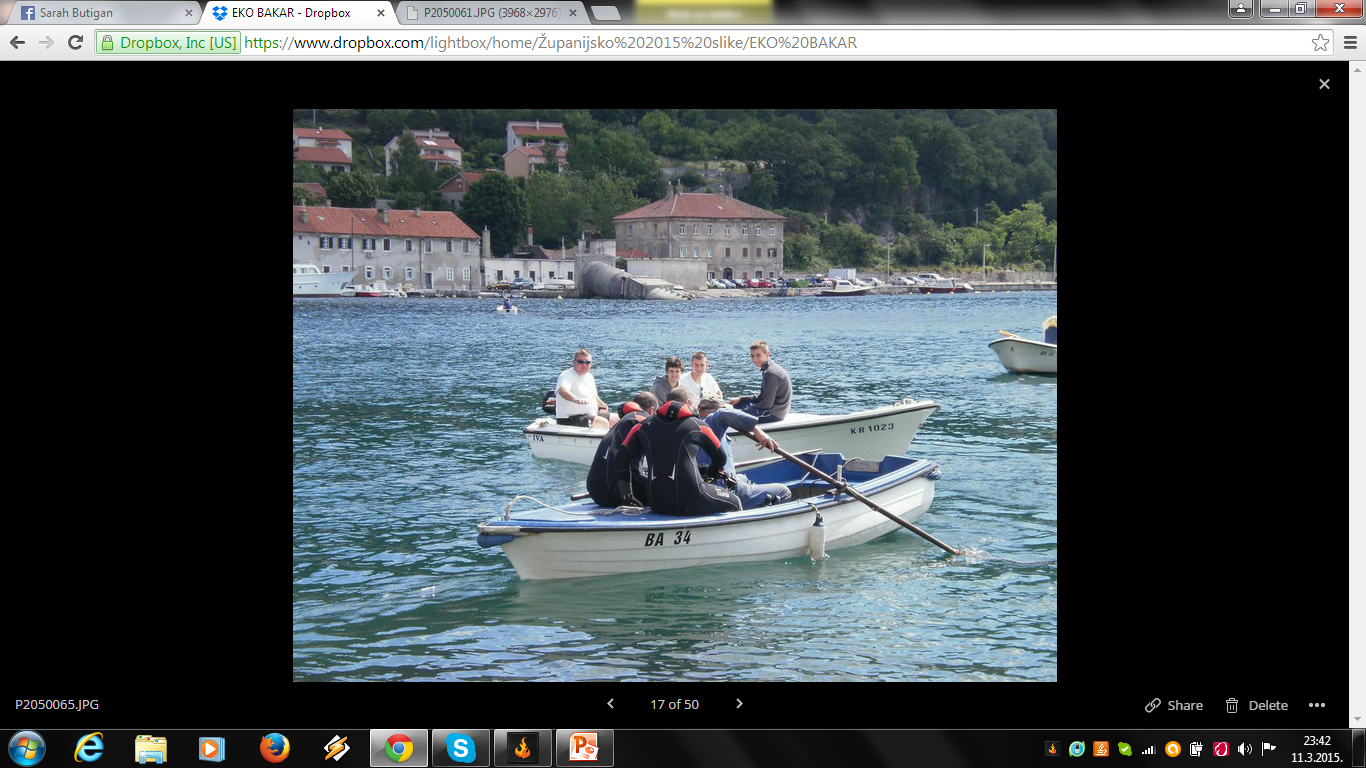 Research data
(1) RN Urinj
(2) Klanac
(3) Stara cesta
(4) Nova cesta
(5) Hotel(parkiralište)
(6) Luka za rasute terete
(7) Hreljin
(8) Prirodoslovna i grafička škola Rijeka
[Speaker Notes: We measured pH after 1 month so it does not indicate the real acidity of the rain
We measured conductivity too (in our previous projects we proved that the conductivity is proportional to the quantity of heavy metals, ions and sulphur dioxide in the soil-by quantitative analysis)]
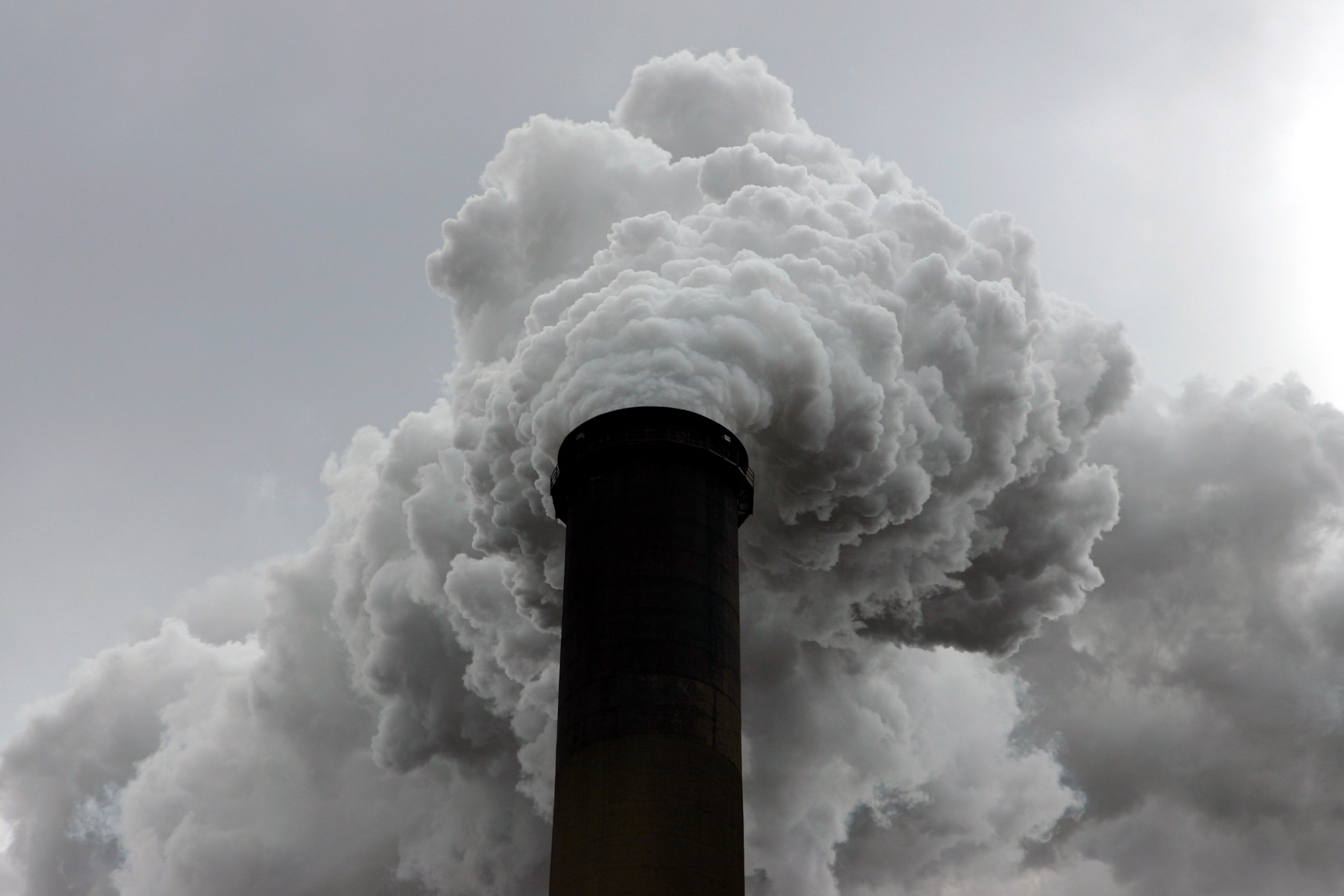 Temperature
Temperature was lower than the average
[Speaker Notes: The temperatures were lower then the averages]
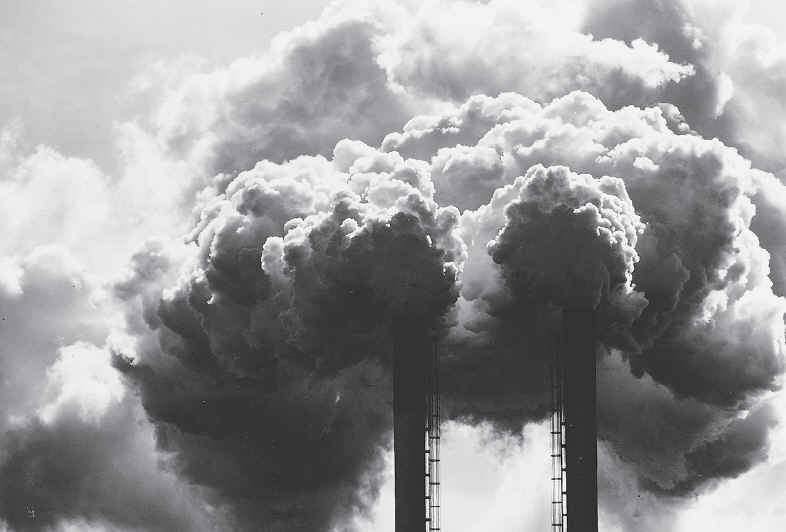 The moisture was higher than the average
[Speaker Notes: The moisture was higher than averges]
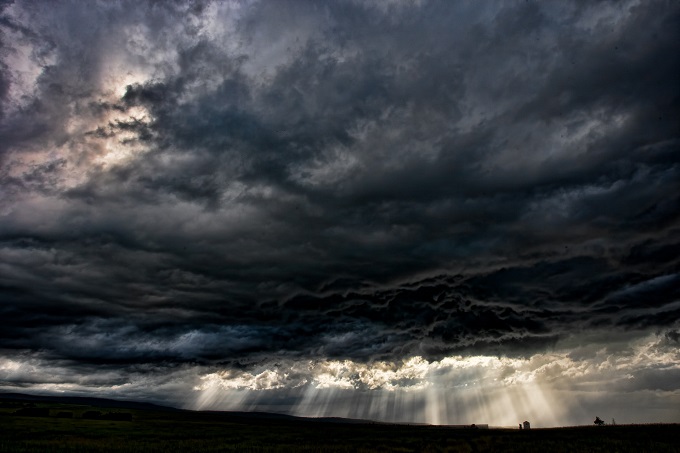 We measured cloud cover in %
[Speaker Notes: We measured cloud coverage in %]
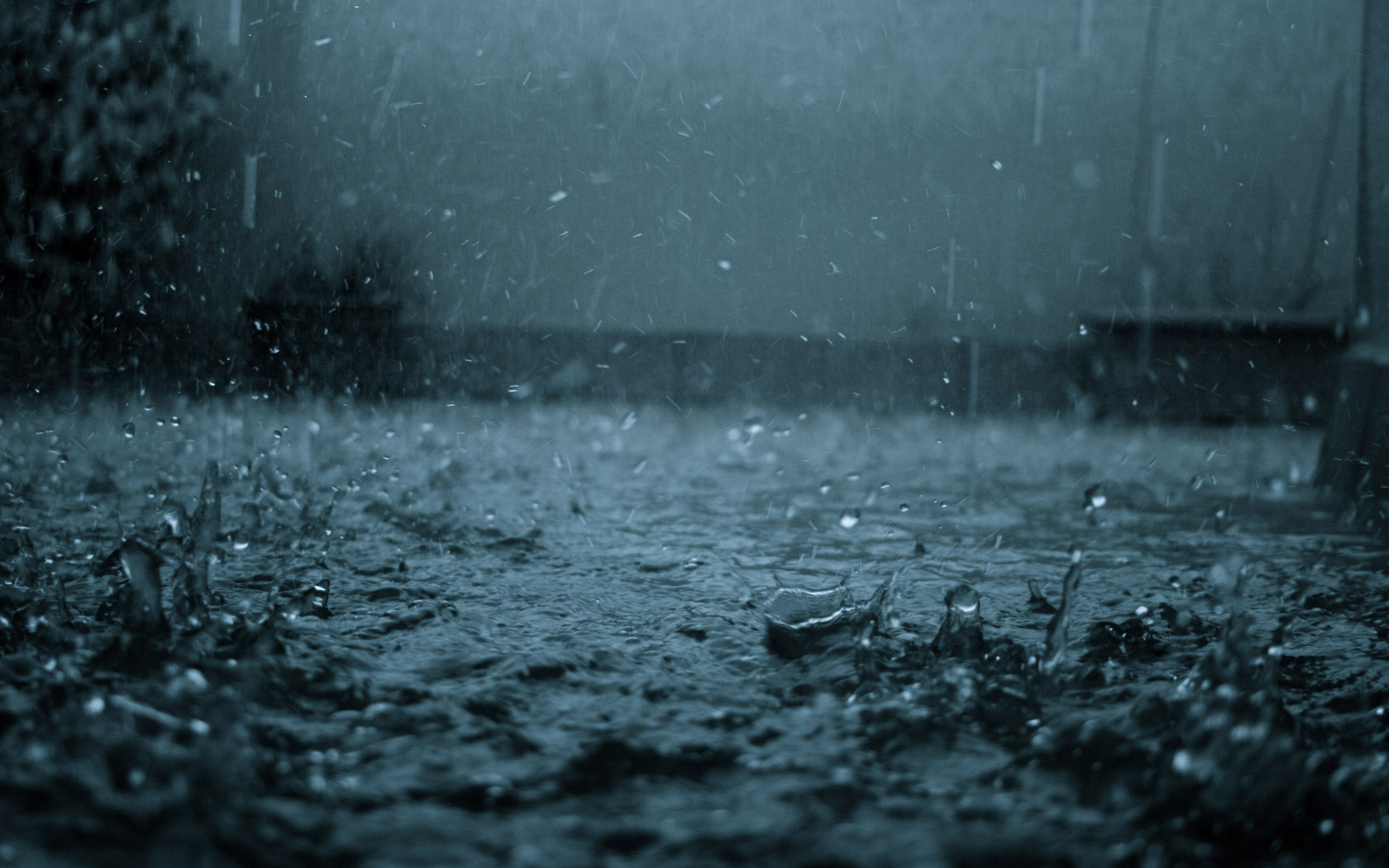 Rainfall
The month was extremely wet (143 mm of rain)
[Speaker Notes: The month was extremely wet(143 mm of rain)]
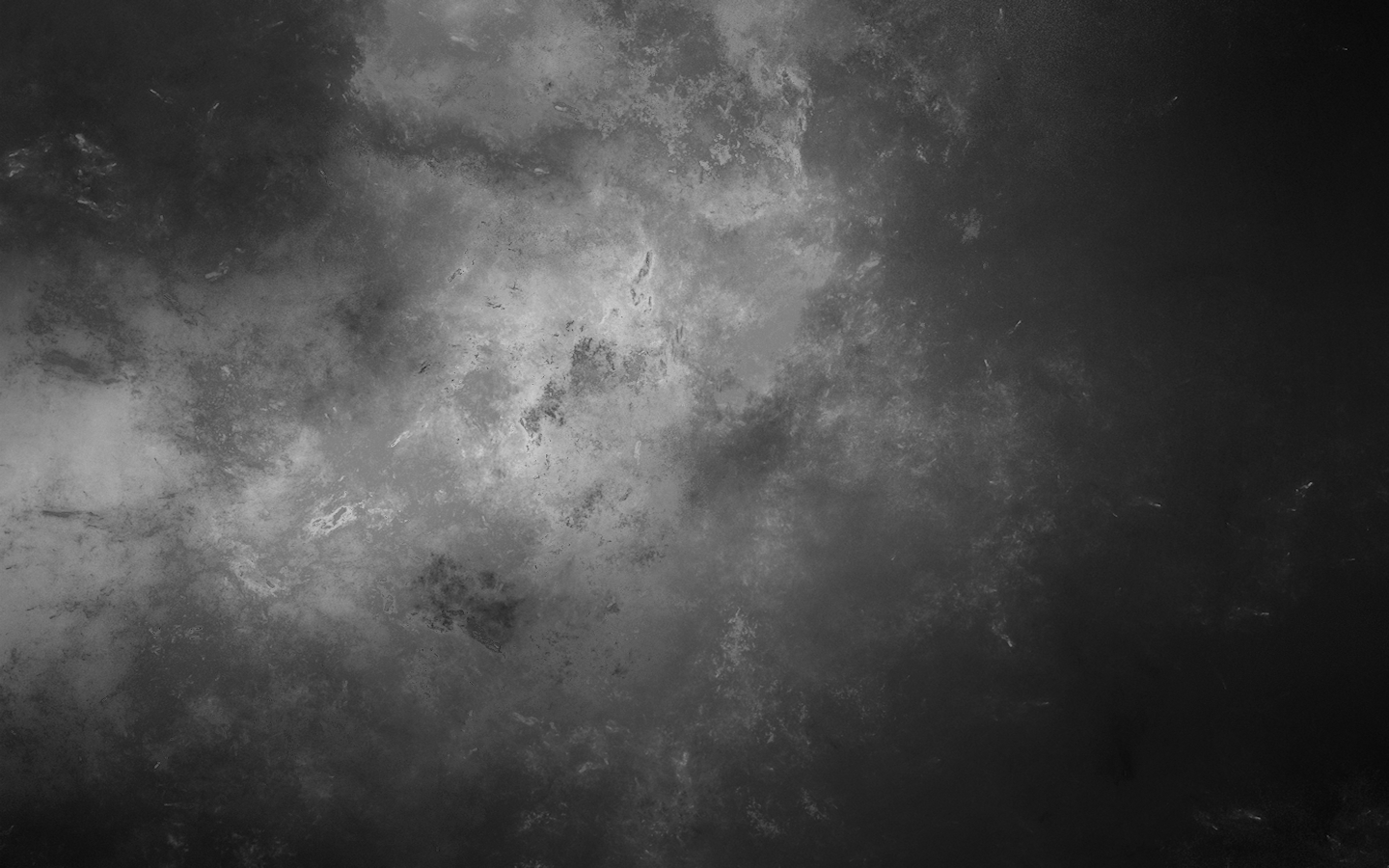 Heavy metals and organic substances
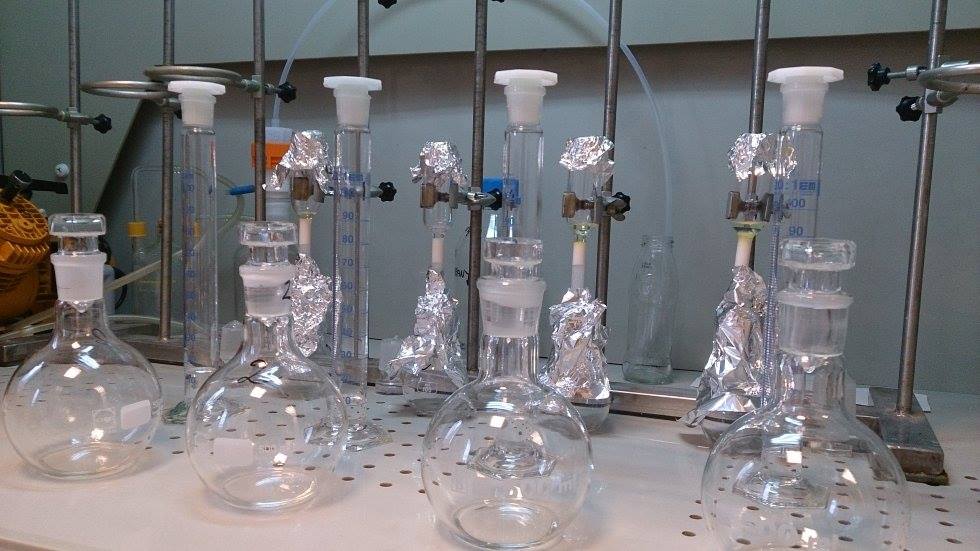 Determinating heavy metals by ICP-MS spectrometry and PAHs by gas chromatography
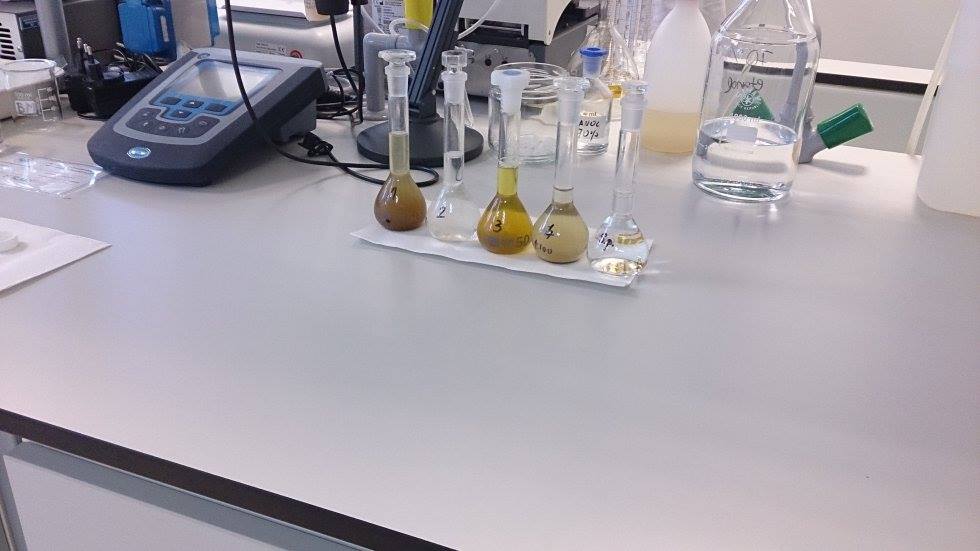 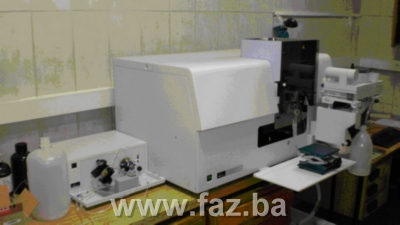 [Speaker Notes: Measuring heavy metals and PAHs  in NZZJZ PGŽ Rijeka(and we thank them)]
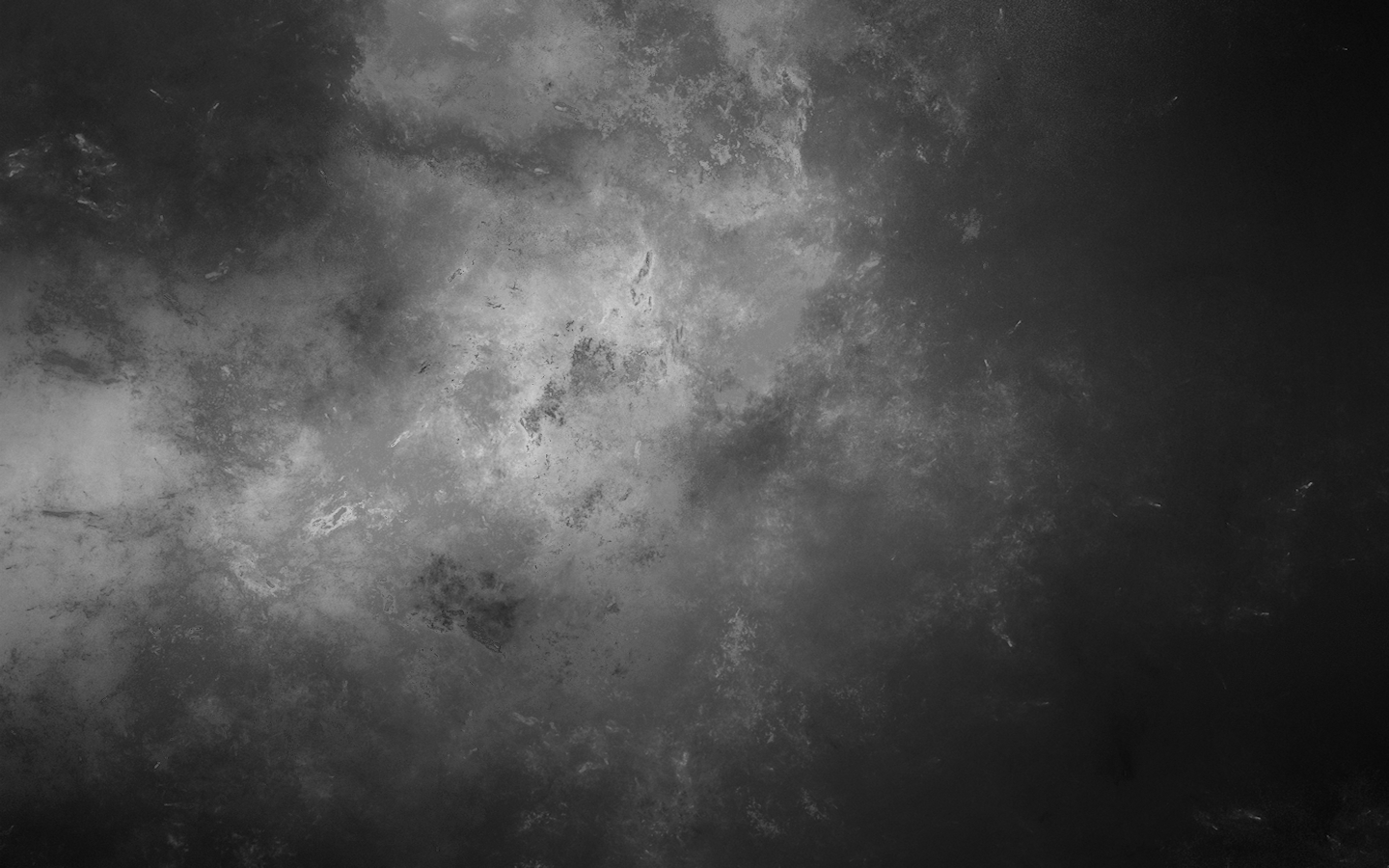 TOTAL MASS OF COLLECTED PARTICLES
The total mass of collected particles is high according to standards
Mass of anorganic particles
Mass of organic particles
[Speaker Notes: The total mass of collected particles is high according to standards(we divided the annual allowed amount by twelve-29,16- because we wanted to show the whole amount of collected particles)]
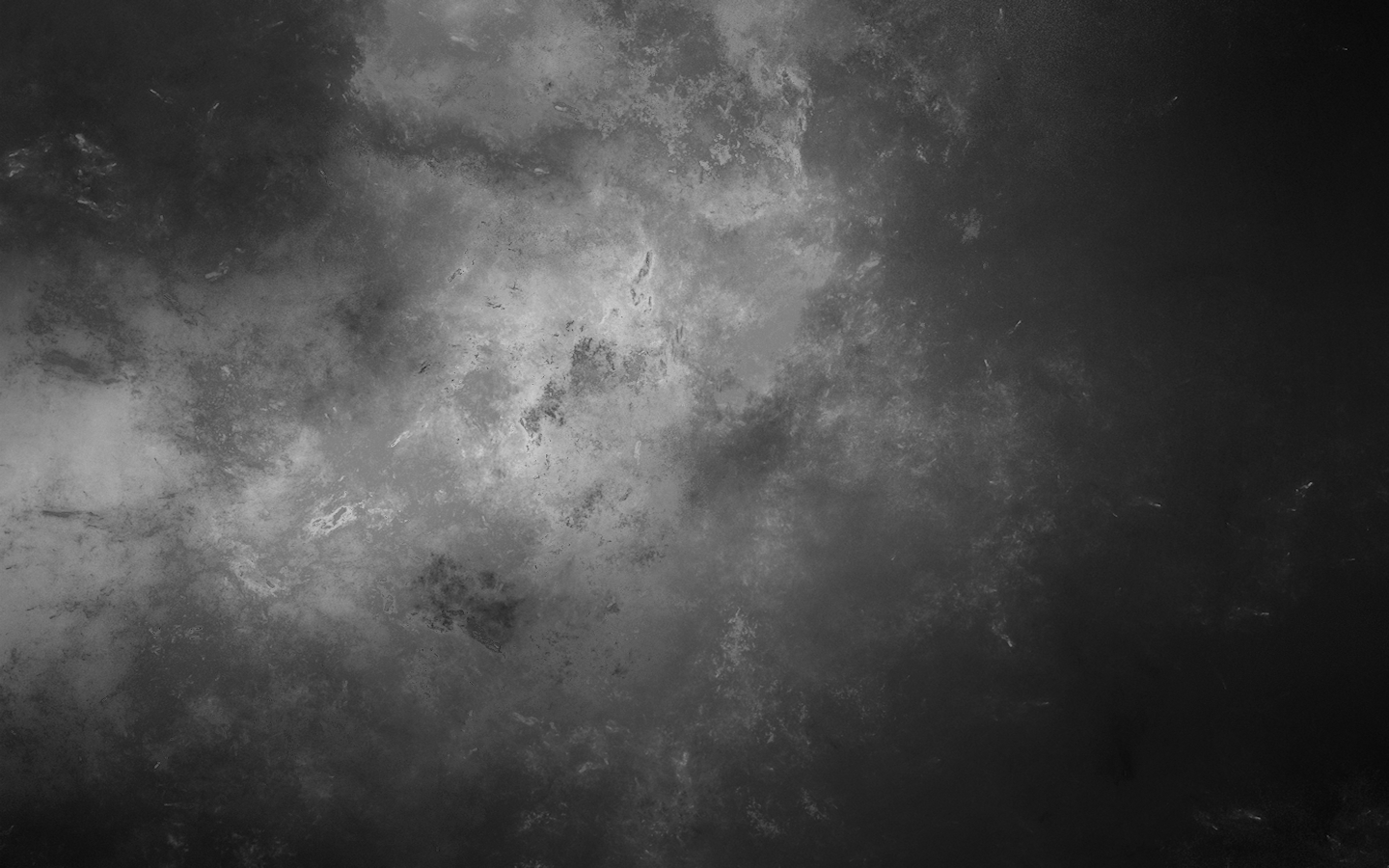 Polycyclic aromatic hydrocarbons-PAHs
[Speaker Notes: In or samples we found PAHs: naphtene,phenantrene,fluorantene,pyrene ,chrysene,benzofluorantene and benzopyrene
The data is not veryfied because of our method of collection and the methods of recalculating  the data   
To show the pollution we used national air quality standards and national water quality standards
We found out that many PAHs  and their effects on humans have not been investigated but accoding to U.S. Department of 
Health and Human Services (HHS) benzofluoranthene and benzo pyrene are known animal carcinogens  and according to International Agency for Research on 
Cancer (IARC) benzopyrene, chrysene and benzofluoranthene are probably carcinogenic to humans.
We found the same PAHs in our earlyer research „Diving into the depths of Bakar Bay.”]
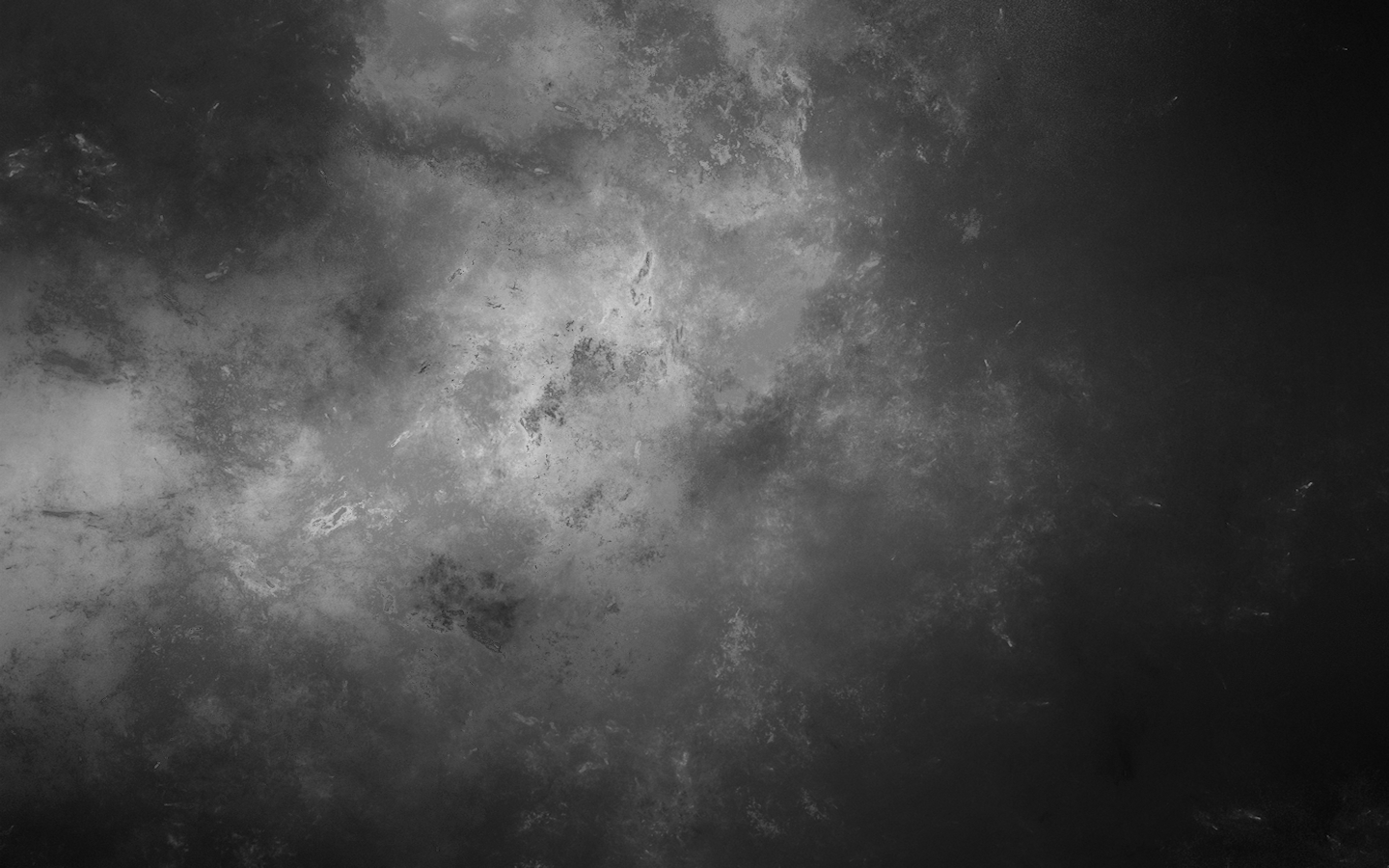 Polycyclic aromatic hydrocarbons -PAHs
In or samples we found PAHs: naphtene,phenantrene,fluorantene,pyrene, chrysene,benzofluorantene and benzopyrene
The data is not verified because of our method of collection and the methods of recalculating  the data   
To show the pollution we used national air quality standards and national water quality standards
We found out that many PAHs  and their effects on humans have not been investigated but accoding to U.S. Department of Health and Human Services (HHS) benzofluoranthene and benzo pyrene are known animal carcinogens  and according to International Agency for Research on Cancer (IARC) benzopyrene, chrysene and benzofluoranthene are probably carcinogenic to humans.
We found the same PAHs in our earlyer research „Diving into the depths of Bakar Bay.”
[Speaker Notes: In or samples we found PAHs: naphtene,phenantrene,fluorantene,pyrene ,chrysene,benzofluorantene and benzopyrene
The data is not veryfied because of our method of collection and the methods of recalculating  the data   
To show the pollution we used national air quality standards and national water quality standards
We found out that many PAHs  and their effects on humans have not been investigated but accoding to U.S. Department of 
Health and Human Services (HHS) benzofluoranthene and benzo pyrene are known animal carcinogens  and according to International Agency for Research on 
Cancer (IARC) benzopyrene, chrysene and benzofluoranthene are probably carcinogenic to humans.
We found the same PAHs in our earlyer research „Diving into the depths of Bakar Bay.”]
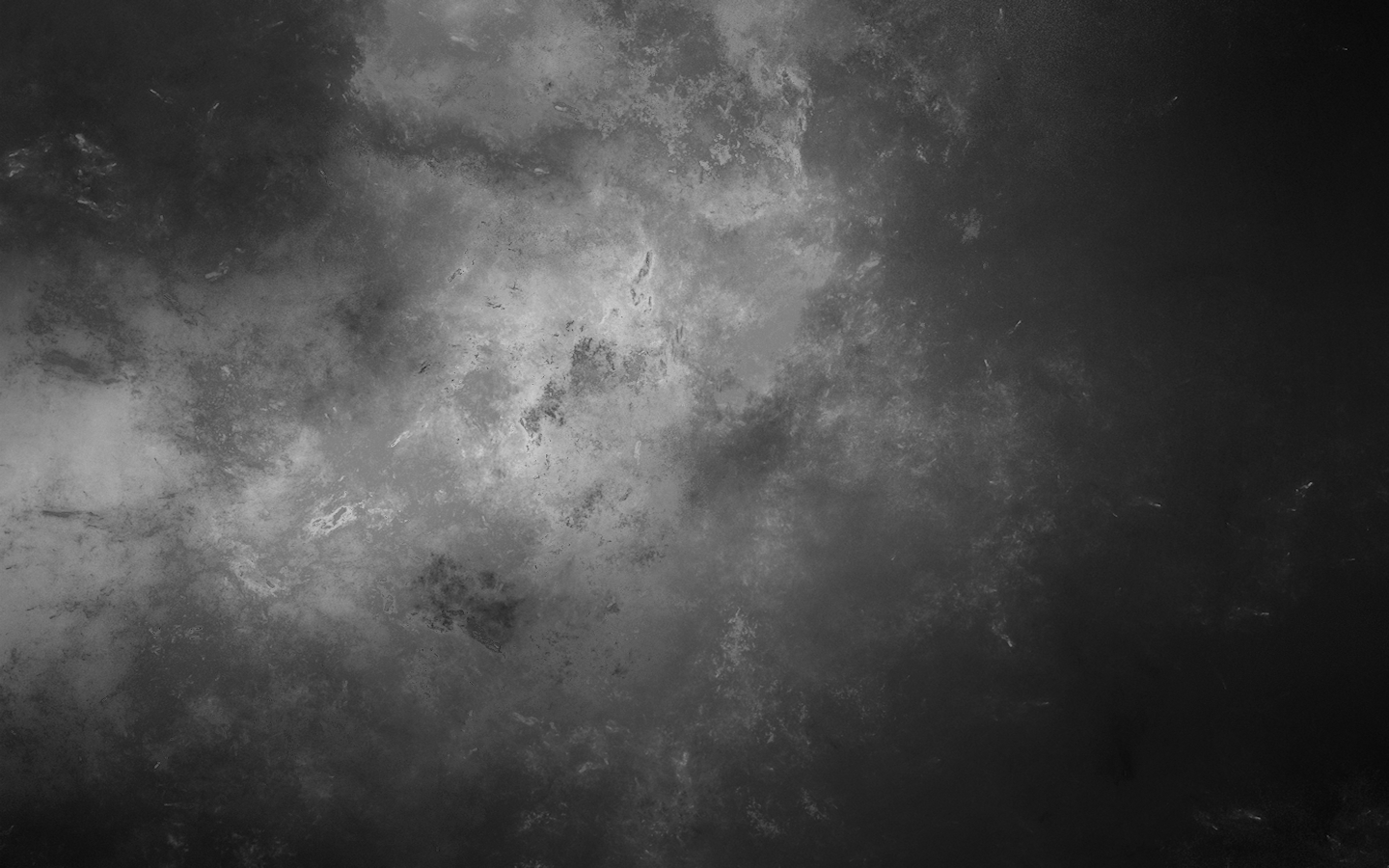 Metals
[Speaker Notes: The same as for PAHs]
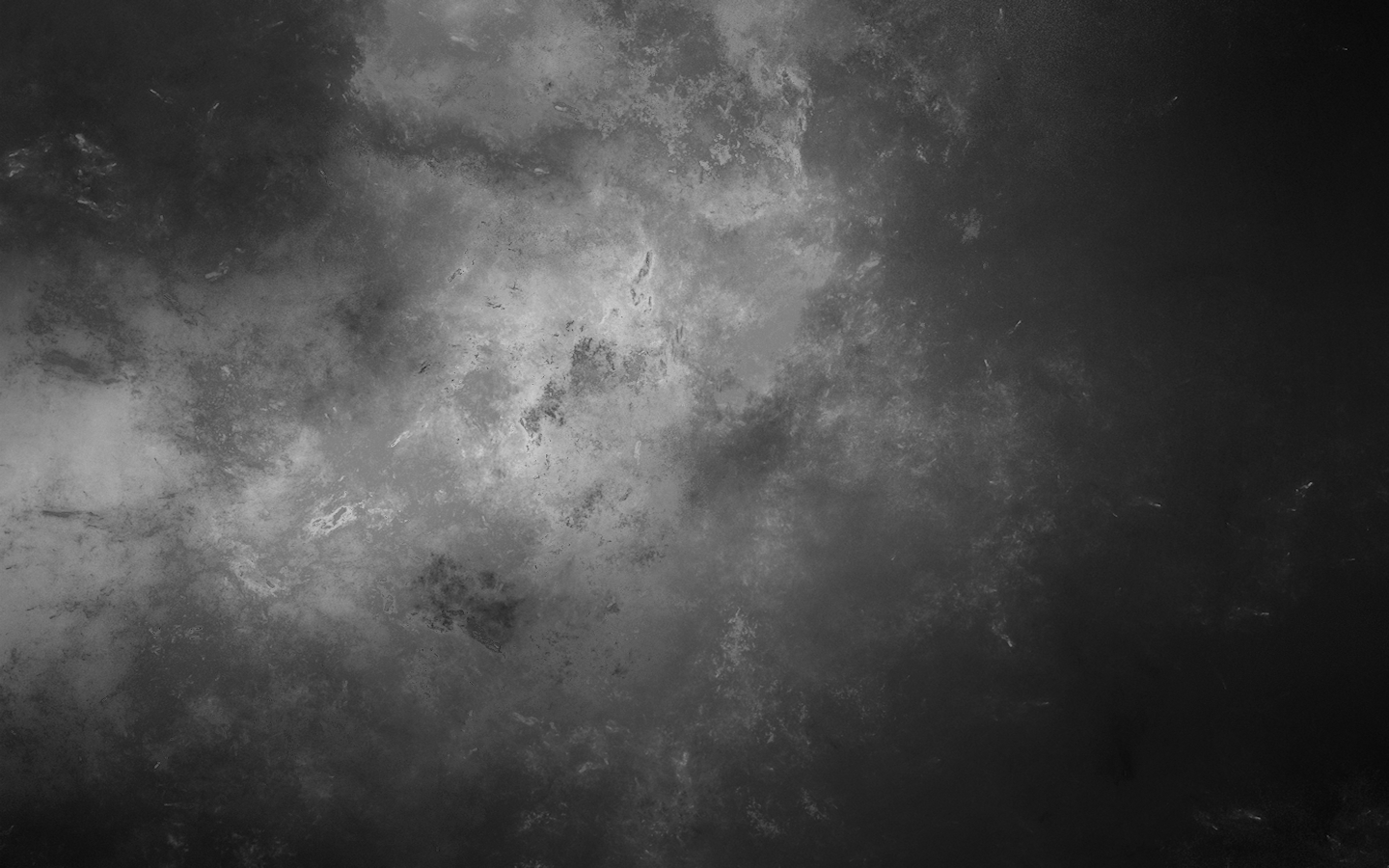 Ions
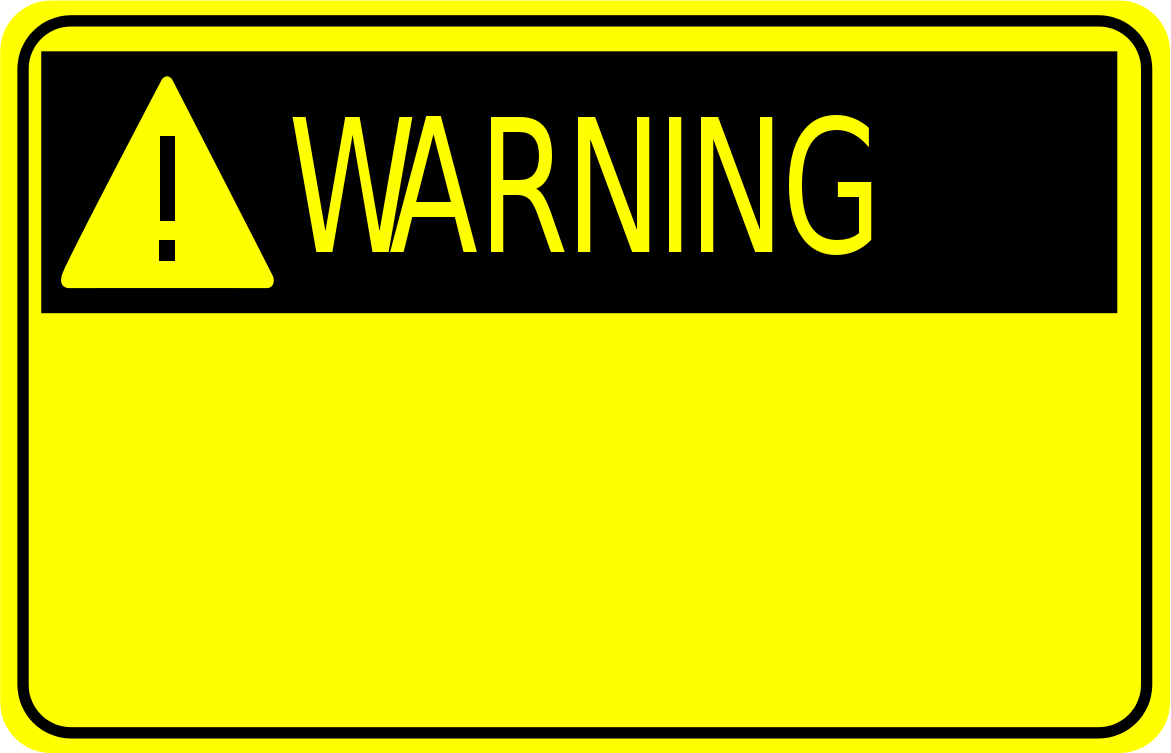 CONCLUSION
Heightened concentration of heavy metals and PAHs!
[Speaker Notes: According to our data the concentration o heavy metals and PAHs the air pollution in Bakar is very high. 
We think that living in Bakar is very dangerous: in our past  projects we investigated the soil,sea and the bottom of the Bakar bay and found dangerous quantity of heavy metals in soil, PAHs and heavy metals in the sediments at the bottom of the sea, coliform bacteria in the sea.
But after this project we are most concerned about the amount of the PAHs in the air.The PAHs are carcinogenic  and there are uncertainties associated with the toxicities of PAH mixtures.
We will inform the inhabitants of Bakarof our findings and together try to influence the cargo port to cover their cargo(mostly ore and charcoal in small particles).]
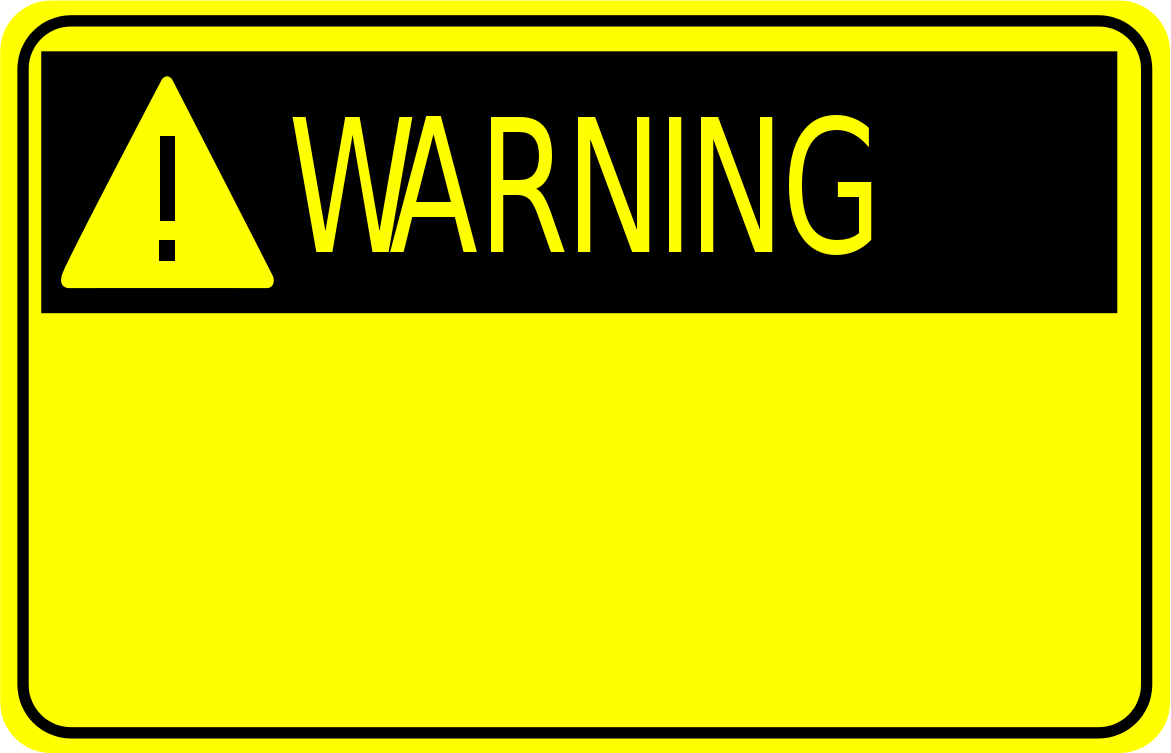 CONCLUSION
We think that living in Bakar is very dangerous: in our past  projects we investigated the soil,sea and the bottom of the Bakar bay and found dangerous quantity of heavy metals in soil, PAHs and heavy metals in the sediments at the bottom of the sea, coliform bacteria in the sea.
But after this project we are most concerned about the amount of the PAHs in the air. The PAHs are carcinogenic  and there are uncertainties associated with the toxicities of PAH mixtures.
We will inform the inhabitants of Bakar about our findings and together try to influence the cargo port to cover their cargo (mostly ore and charcoal in small particles).
[Speaker Notes: According to our data the concentration o heavy metals and PAHs the air pollution in Bakar is very high. 
We think that living in Bakar is very dangerous: in our past  projects we investigated the soil,sea and the bottom of the Bakar bay and found dangerous quantity of heavy metals in soil, PAHs and heavy metals in the sediments at the bottom of the sea, coliform bacteria in the sea.
But after this project we are most concerned about the amount of the PAHs in the air.The PAHs are carcinogenic  and there are uncertainties associated with the toxicities of PAH mixtures.
We will inform the inhabitants of Bakarof our findings and together try to influence the cargo port to cover their cargo(mostly ore and charcoal in small particles).]
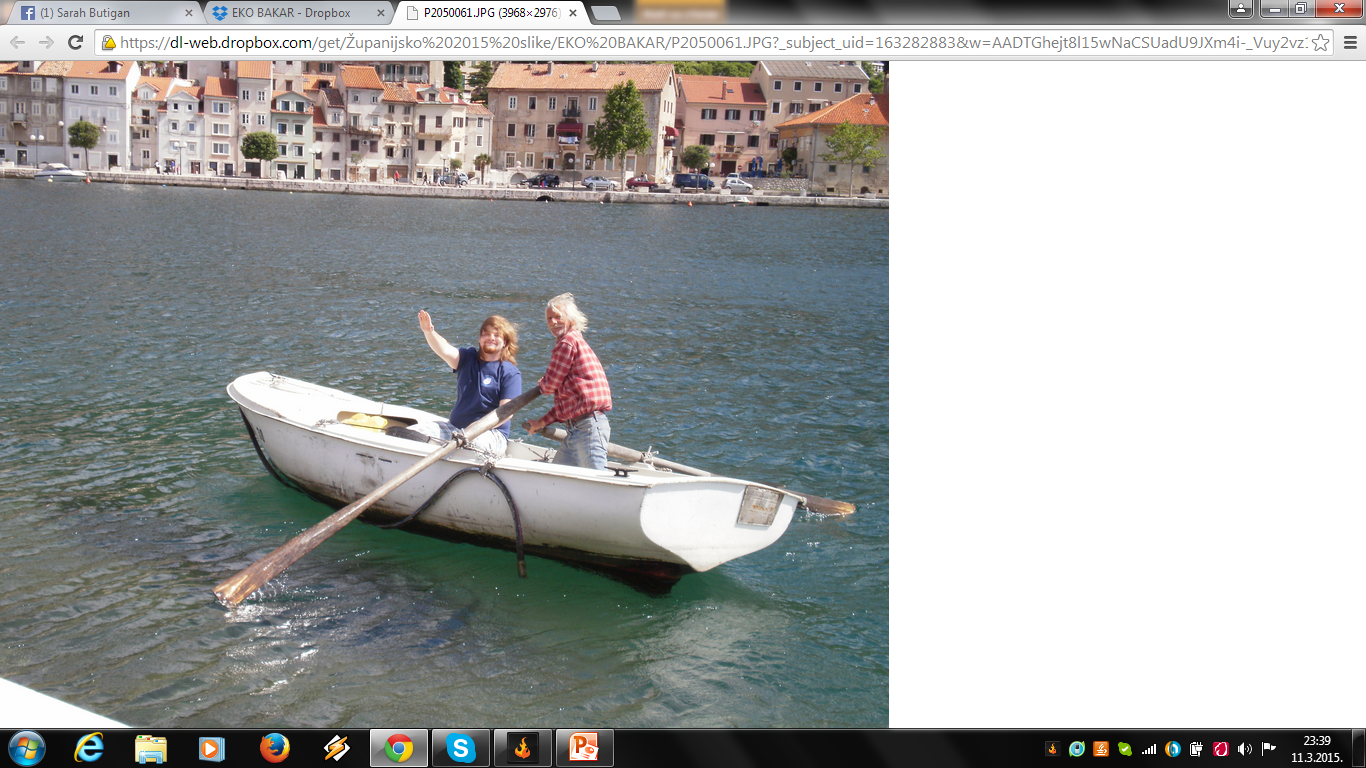 THANK YOU FOR YOUR ATTENTION !
ANY QUESTIONS?
[Speaker Notes: If you have any questions here is my mail:

mapav18@gmail.com]